PHÒNG GIÁO DỤC & ĐÀO TẠO QUẬN LONG BIÊN
TRƯỜNG TIỂU HỌC ÁI MỘ B
TIẾNG VIỆT 1
ÔN TẬP GIỮA HỌC KÌ I
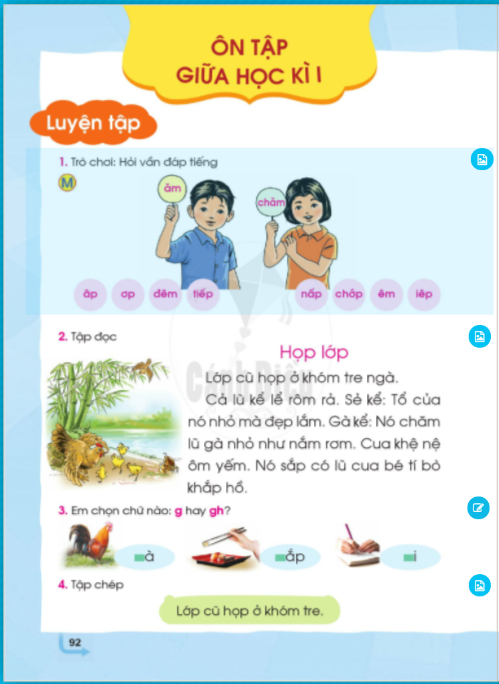 [Speaker Notes: Sửa lại trang sách]
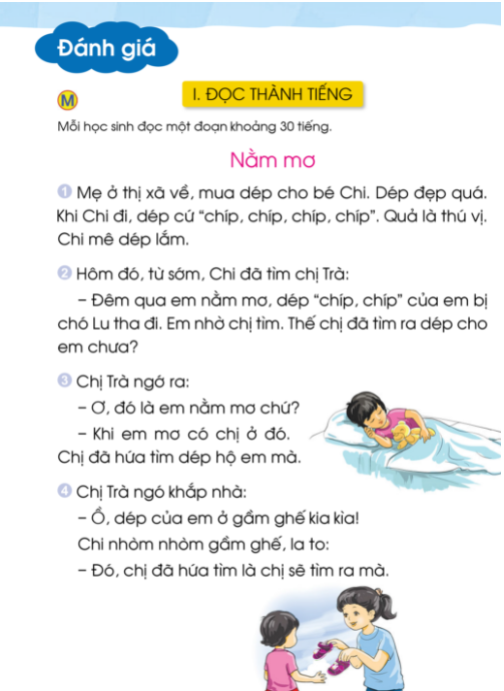 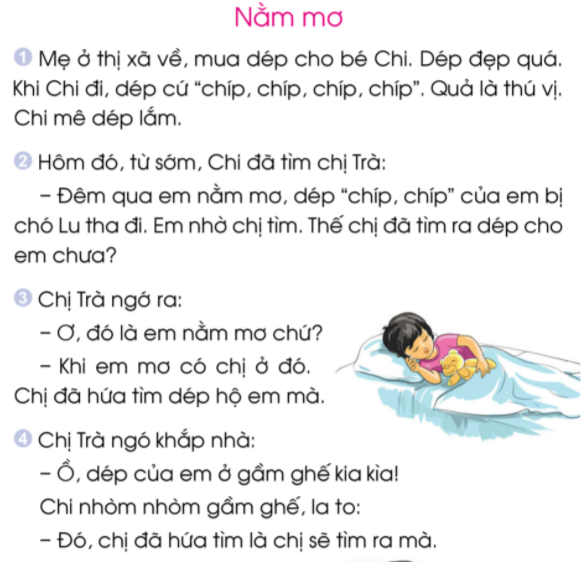 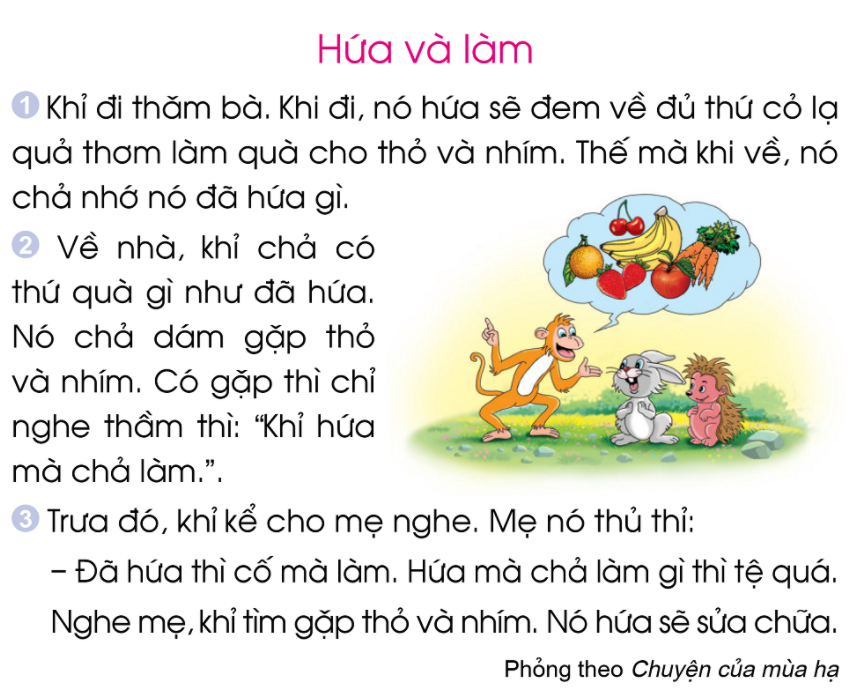 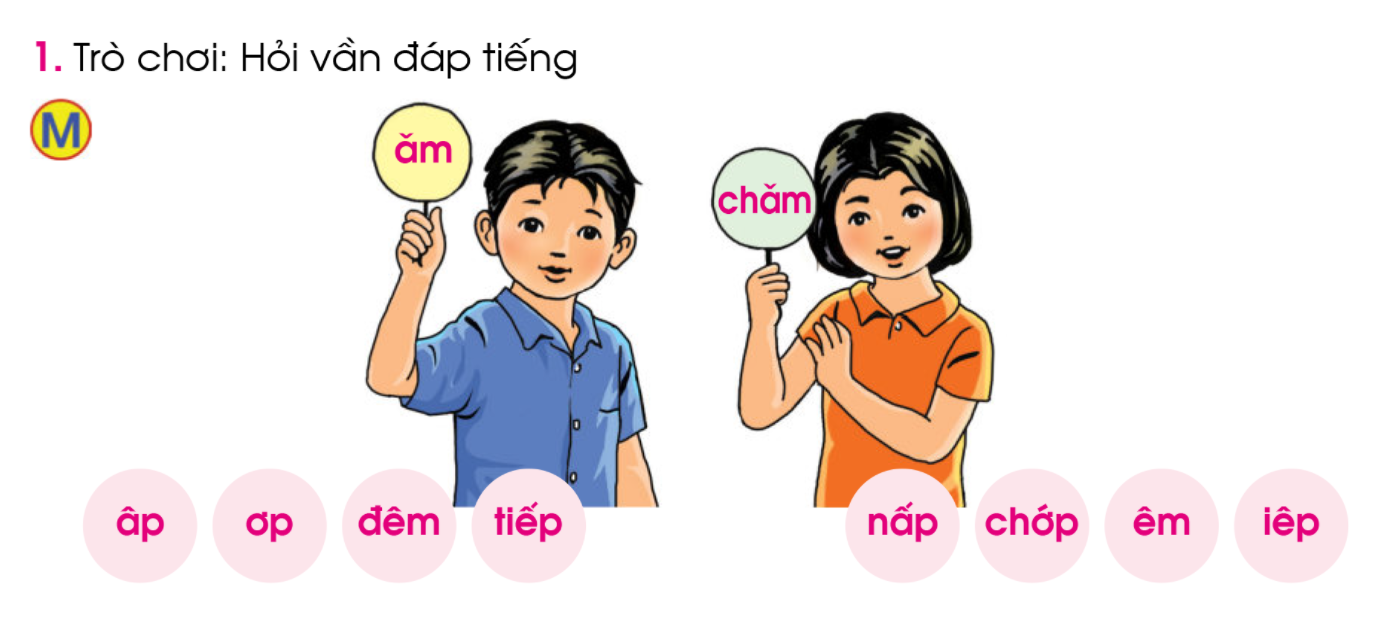 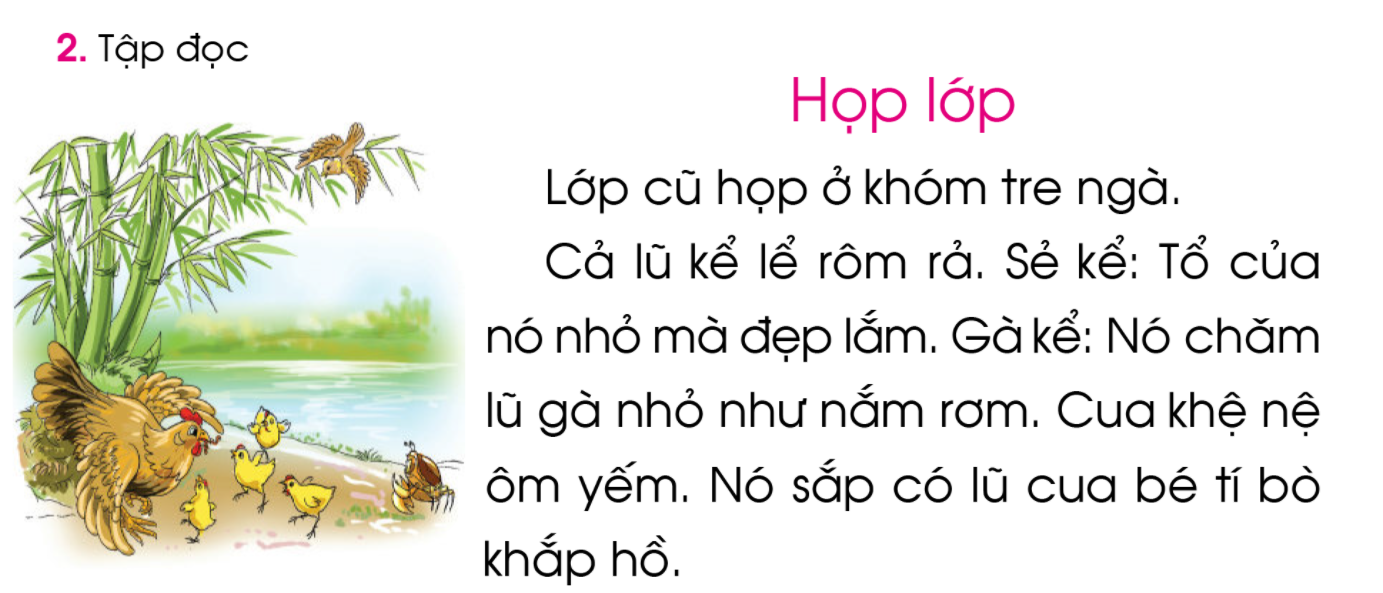 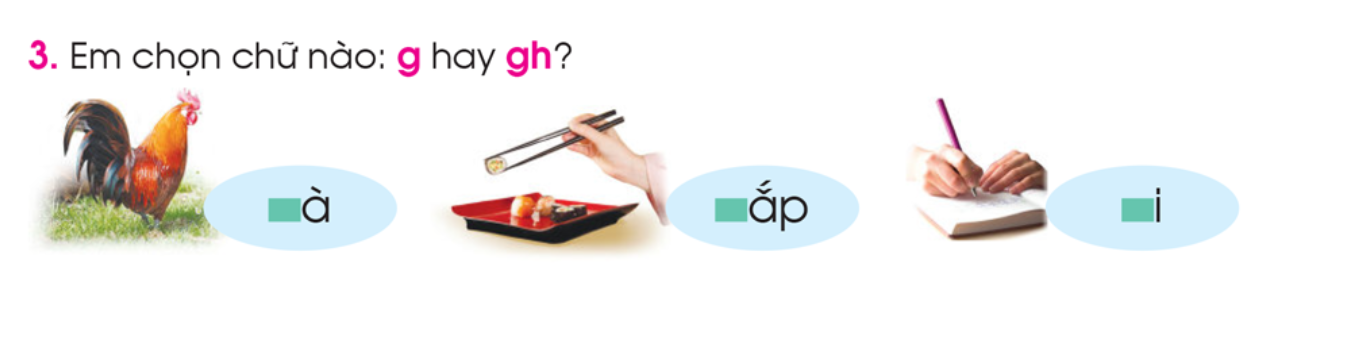 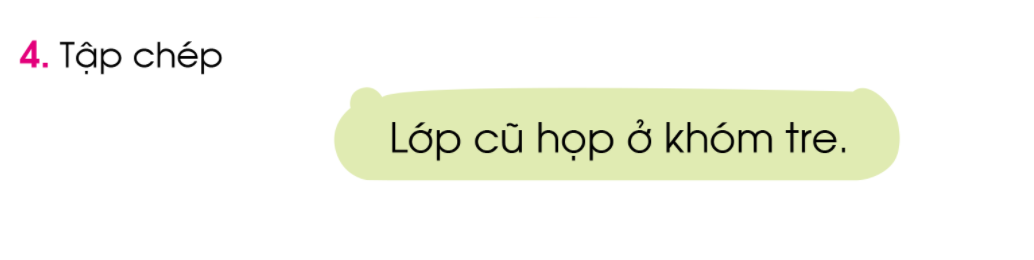 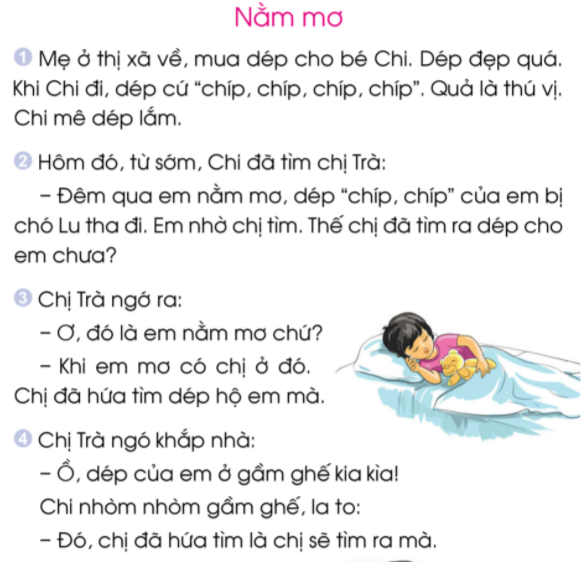 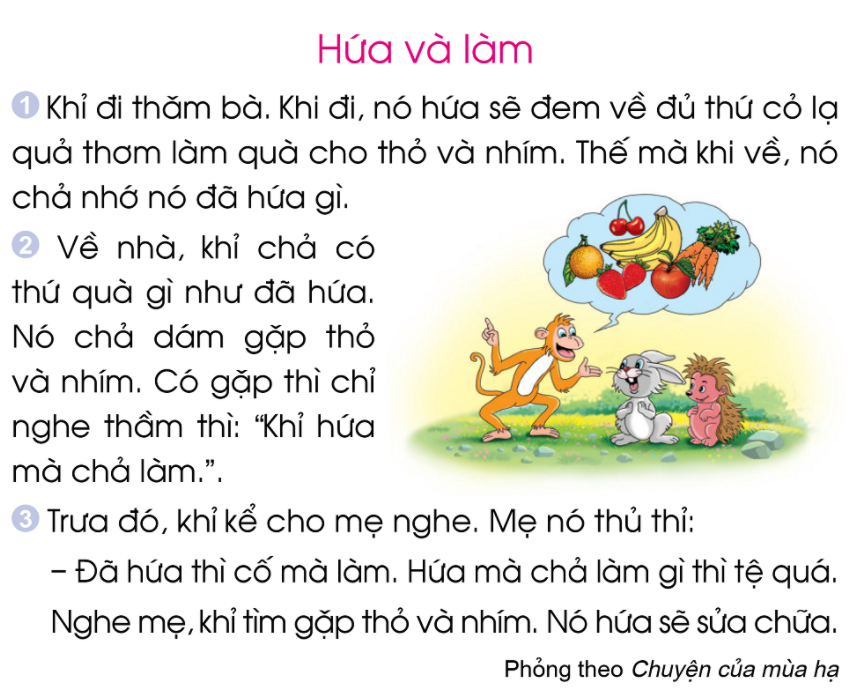 Hẹn gặp lại!